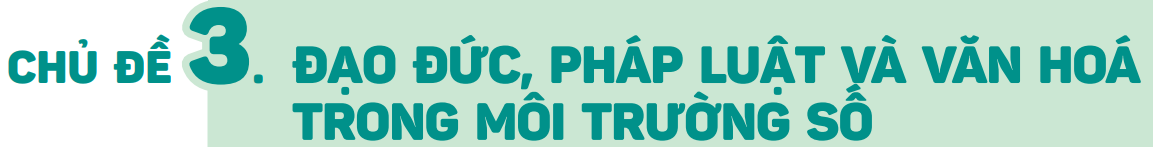 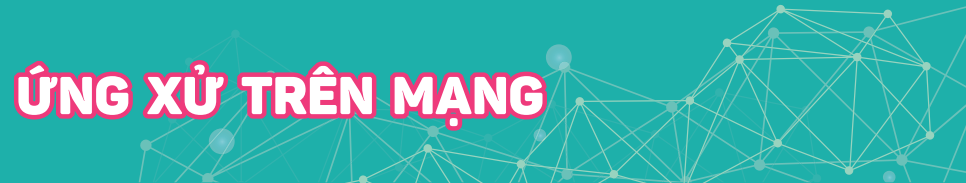 BÀI
5
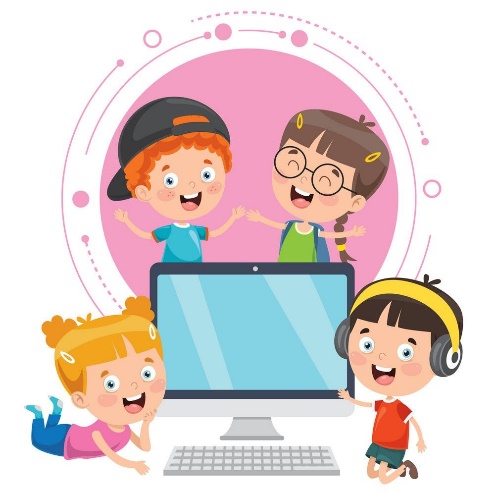 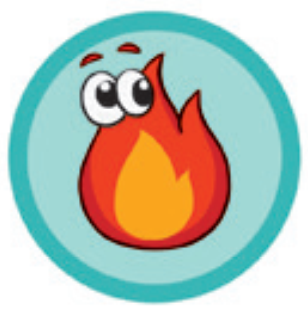 Internet có vai trò to lớn trong cuộc sống hiện nay. 
Internet tác động tích cực đến nhiều mặt của xã hội. 
Ứng xử trên mạng có văn hoá và đúng quy tắc, sử dụng Internet hợp lí sẽ giúp mỗi chúng ta có một cuộc sống văn minh, an toàn hơn.
1. GIAO TIẾP, ỨNG XỬ CÓ VĂN HOÁ QUA MẠNG
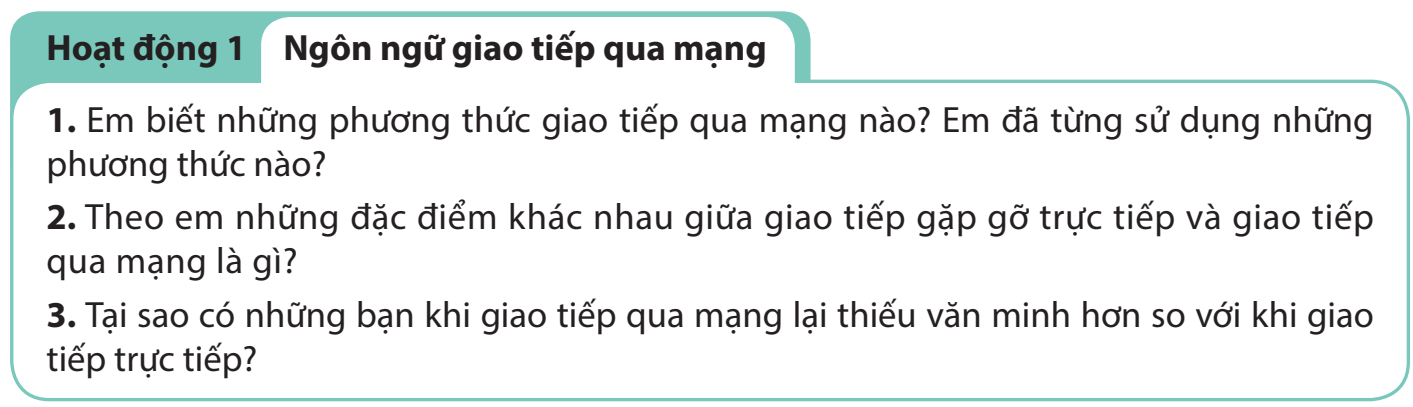 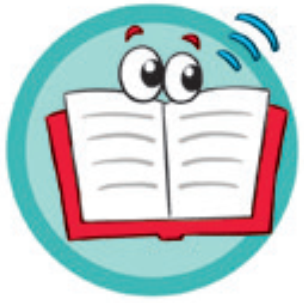 Các mối quan hệ qua mạng thường có phạm vi rộng, đa dạng và khó kiểm soát hơn trong đời thực. Vì vậy, để trở thành người giao tiếp lịch sự, ứng xử có văn hoá qua mạng, mỗi người cần xác định cho mình những điều nên và không nên.
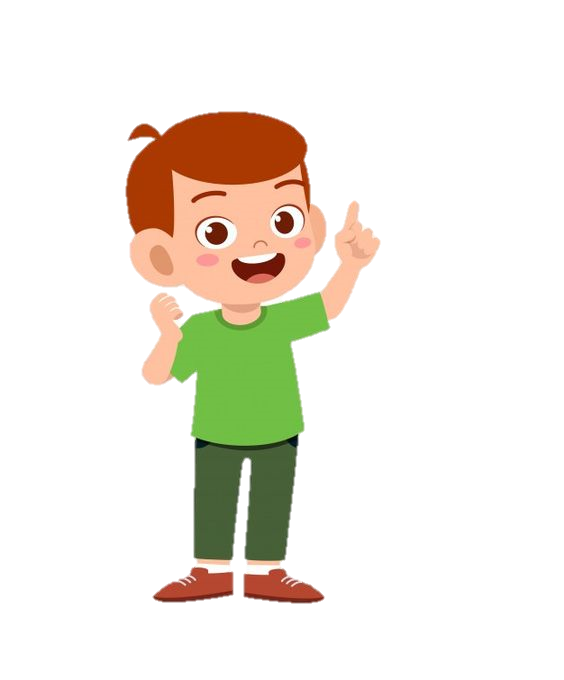 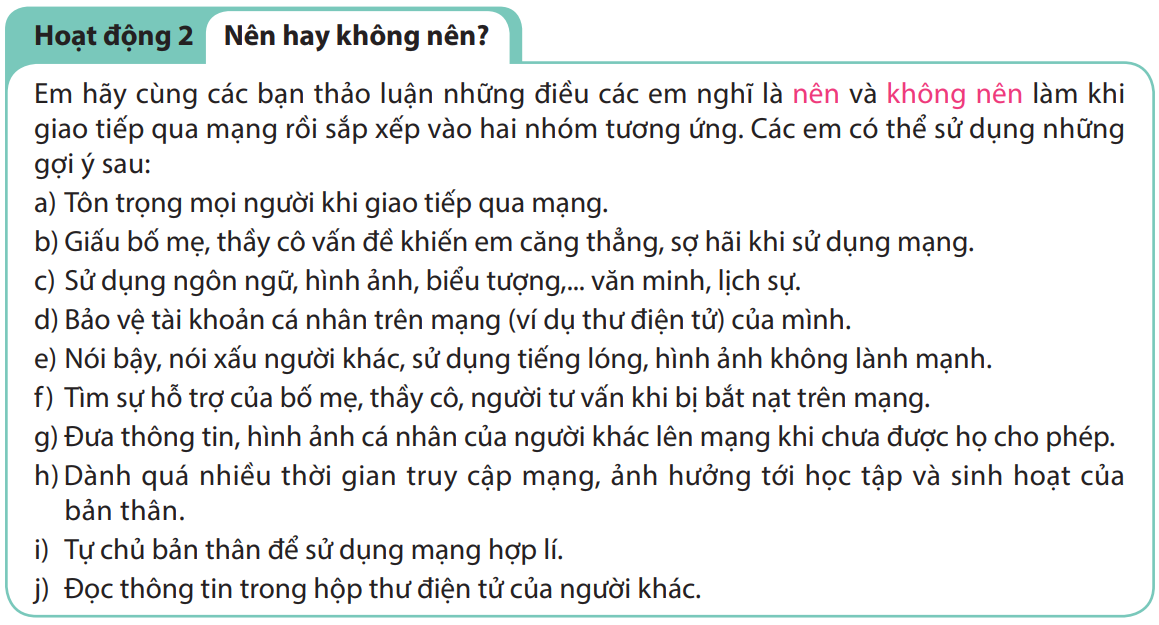 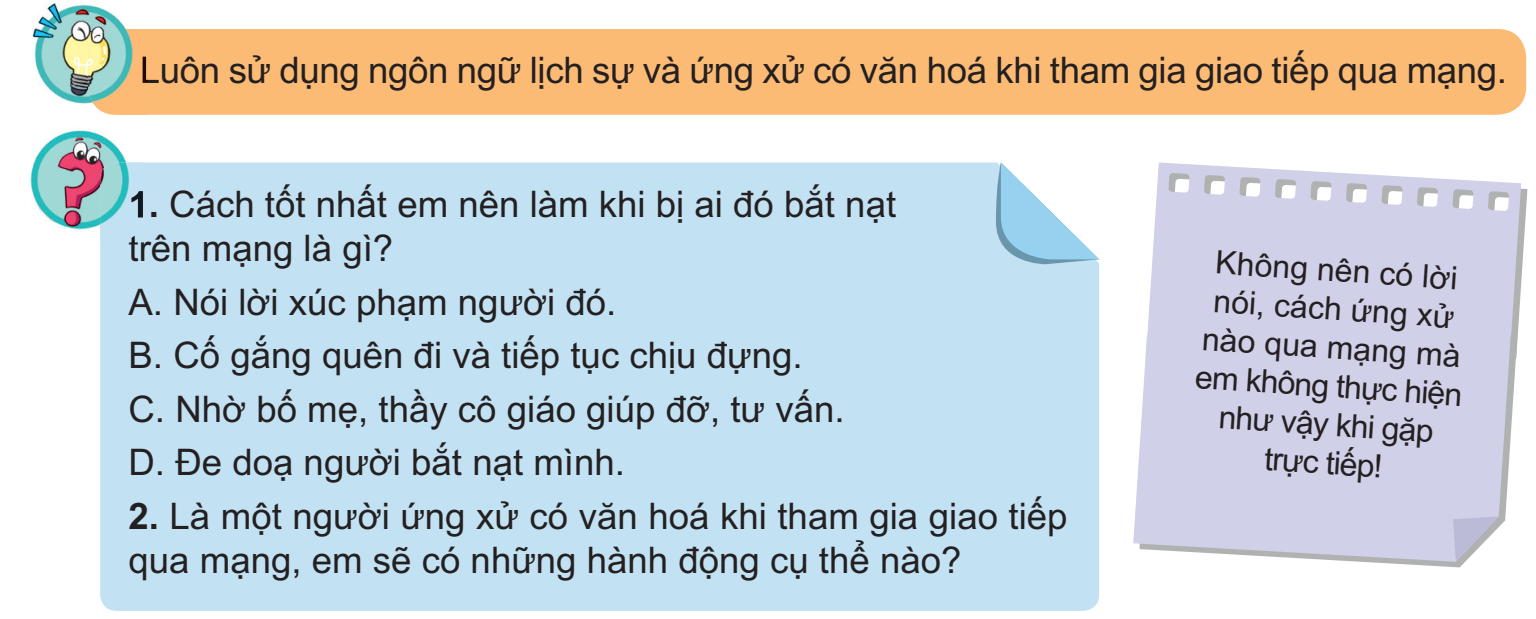 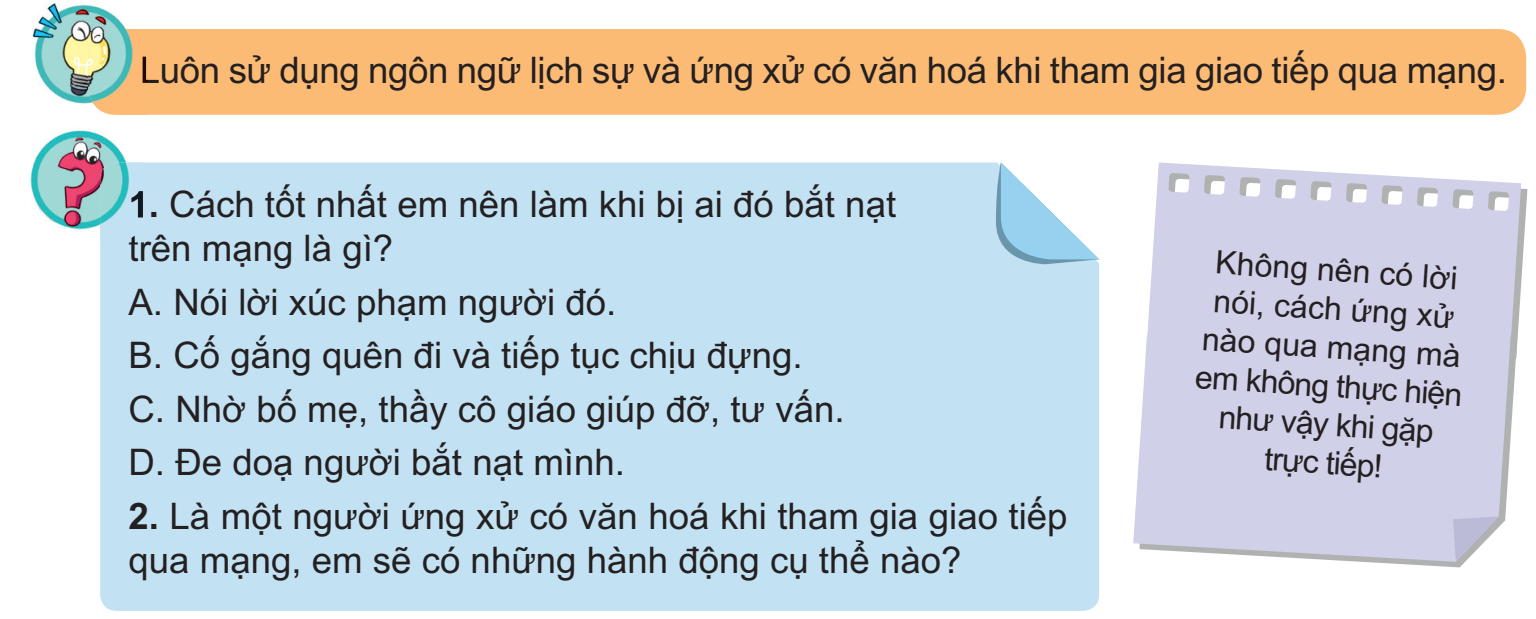 2. LÀM GÌ KHI GẶP THÔNG TIN CÓ NỘI DUNG XẤU TRÊN MẠNG?
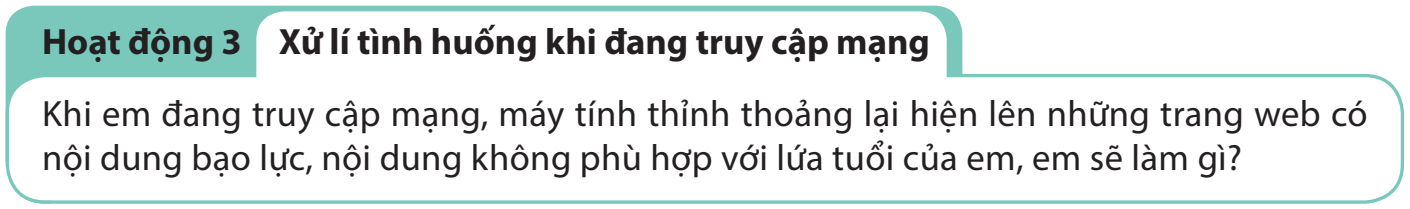 Chúng ta dễ dàng tìm kiếm những thông tin hữu ích phục vụ học tập, giải trí, mua sắm,... từ các trang web. Tuy nhiên, cũng có nhiều trang web chứa nội dung xấu, thông tin không phù hợp với lứa tuổi mà chúng ta cần tránh. 
Sử dụng phần mềm chặn truy cập trang web xấu là một cách bảo vệ người sử dụng trên mạng. Tuy nhiên, tự xây dựng ý thức tốt cho bản thân khi sử dụng mạng chính là công cụ bảo vệ tốt nhất.
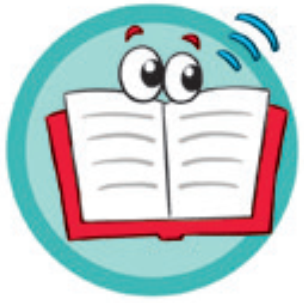 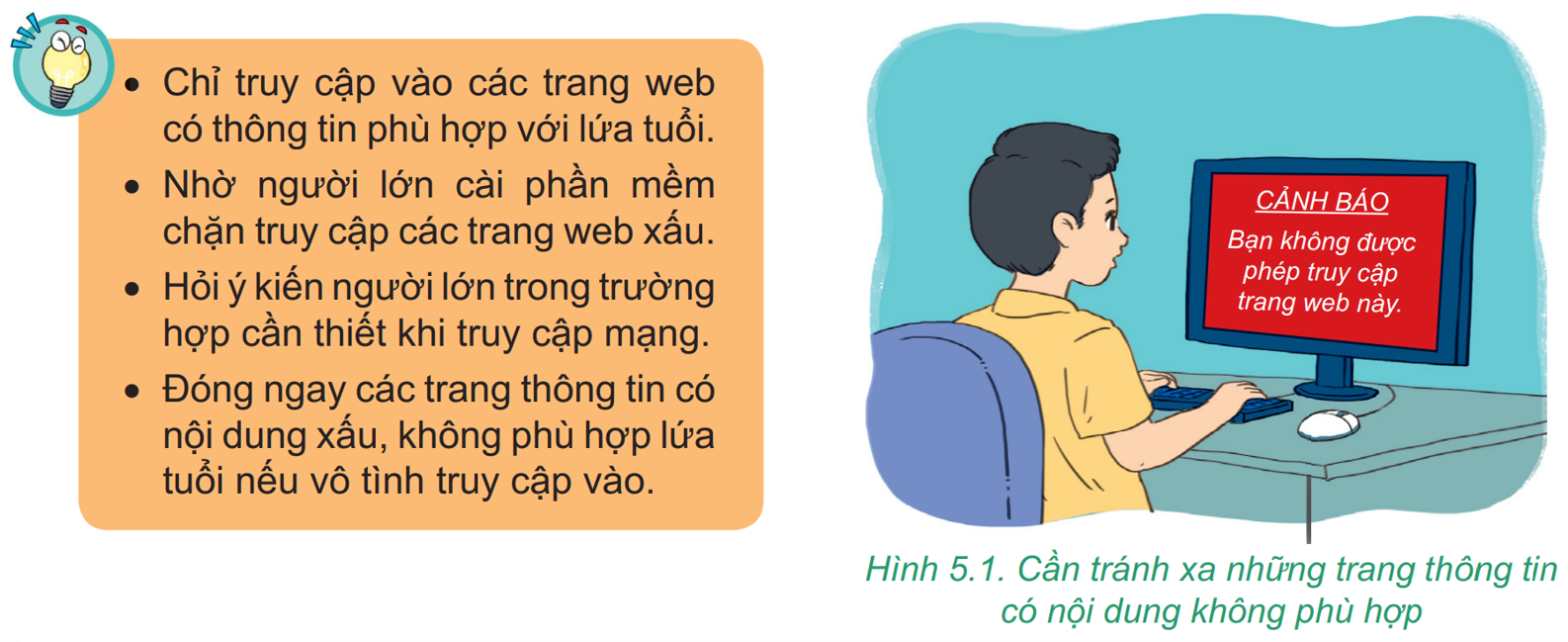 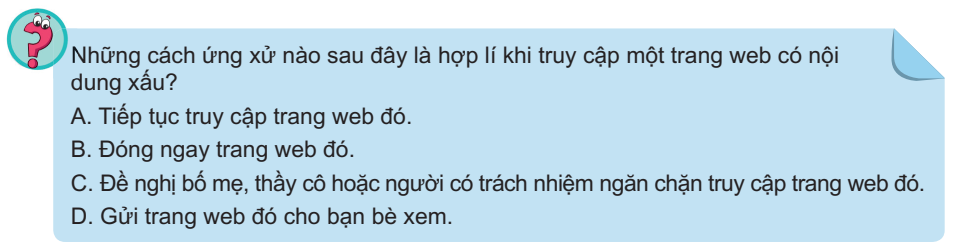 3. TÁC HẠI VÀ CÁCH PHÒNG TRÁNH BỆNH NGHIỆN INTERNET
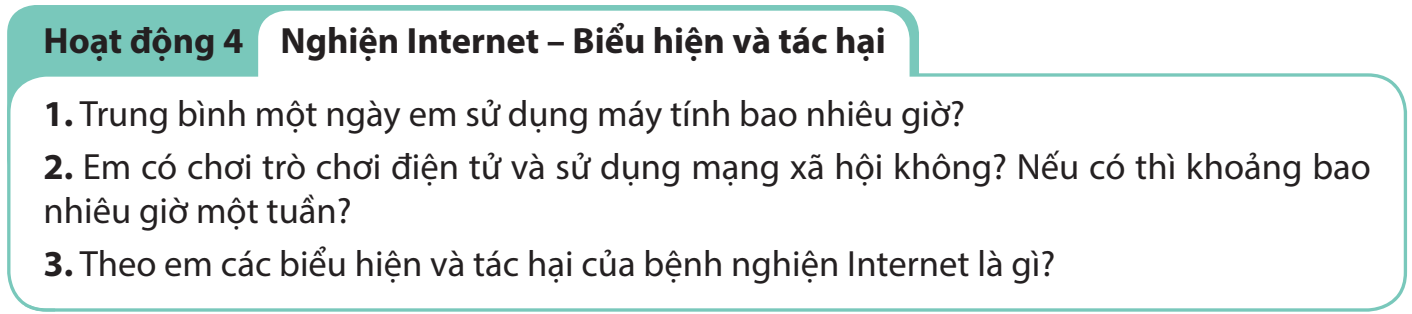 Nếu chúng ta thiếu ý thức, không quản lí đúng việc sử dụng thiết bị điện tử của mình, những tác hại tiềm tàng mà Internet gây ra là rất lớn. Chơi trò chơi điện tử quá nhiều, sử dụng mạng xã hội liên tục làm ảnh hưởng tới mối quan hệ với gia đình và bạn bè, tới việc học tập của bản thân thì được coi là biểu hiện của bệnh nghiện Internet.
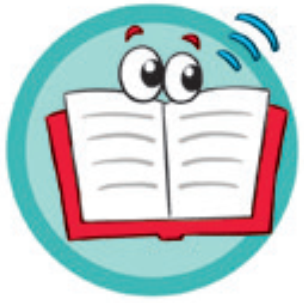 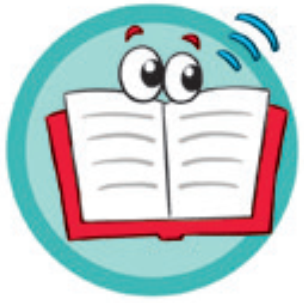 MỘT SỐ TÁC HẠI ẢNH HƯỞNG TỚI NGƯỜI NGHIỆN INTERNET
• Thiếu giao tiếp với thế giới xung quanh.
• Khó tập trung vào công việc, học tập.
• Tăng nguy cơ tham gia vào các vụ bắt nạt trên mạng
• Dễ bị dẫn dắt đến các trang thông tin xấu
• Dễ bị nghiện trò chơi trực tuyến
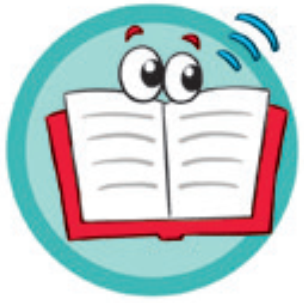 MỘT SỐ TÁC HẠI ẢNH HƯỞNG TỚI NGƯỜI NGHIỆN INTERNET
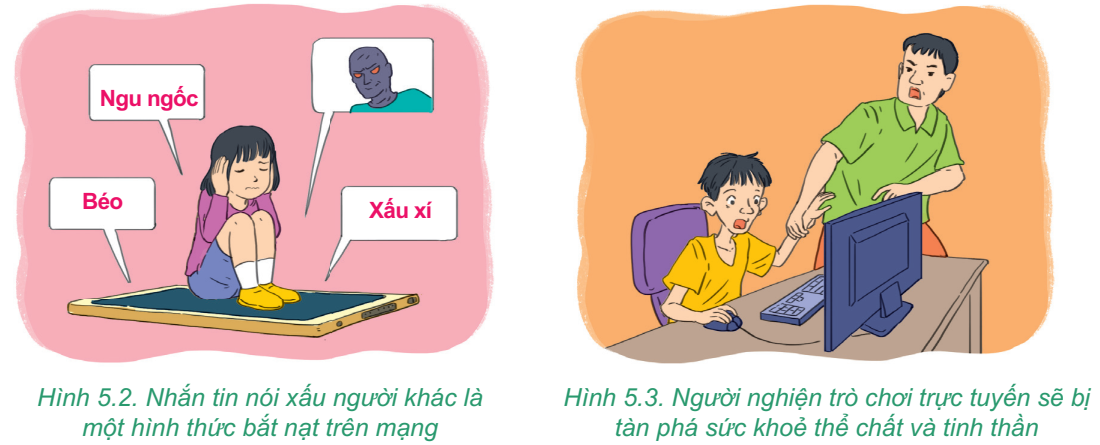 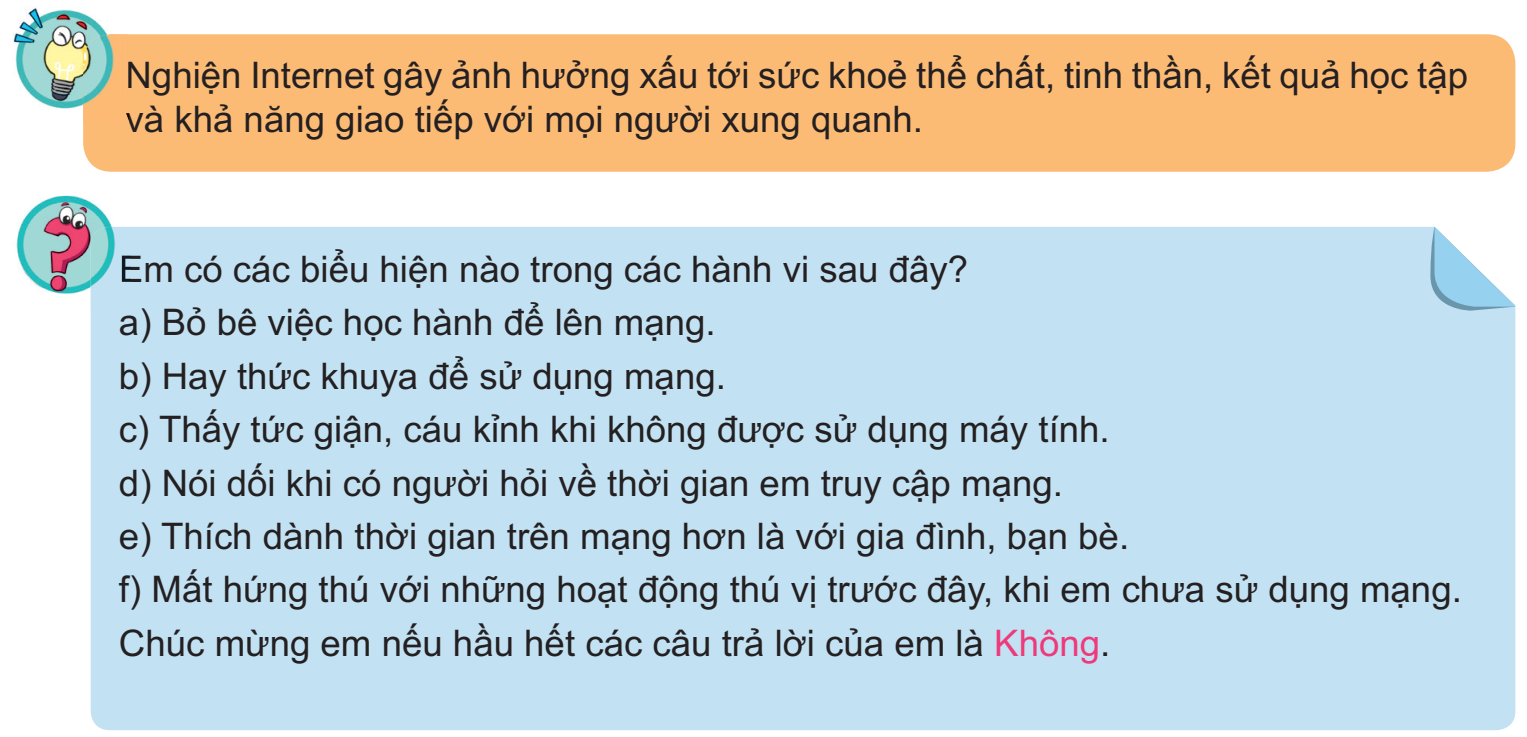 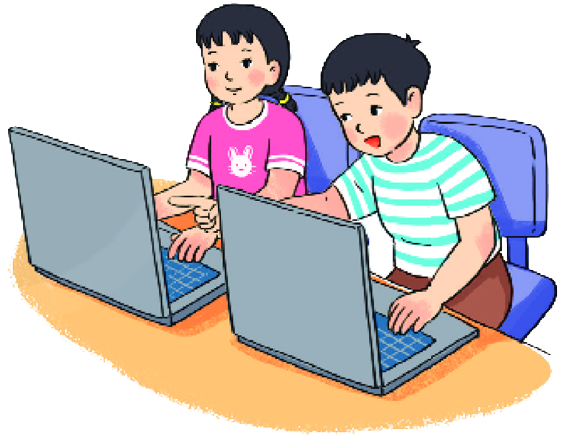 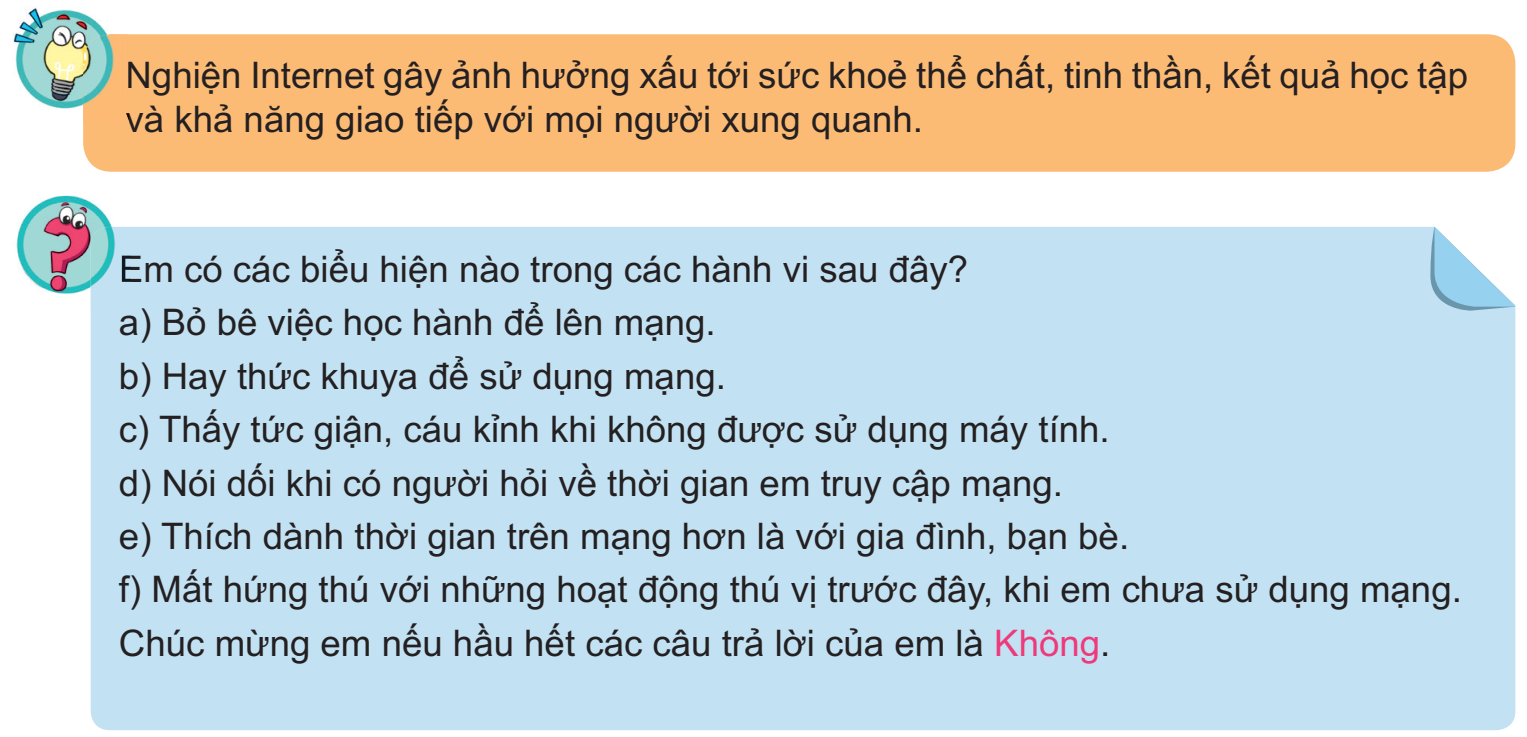 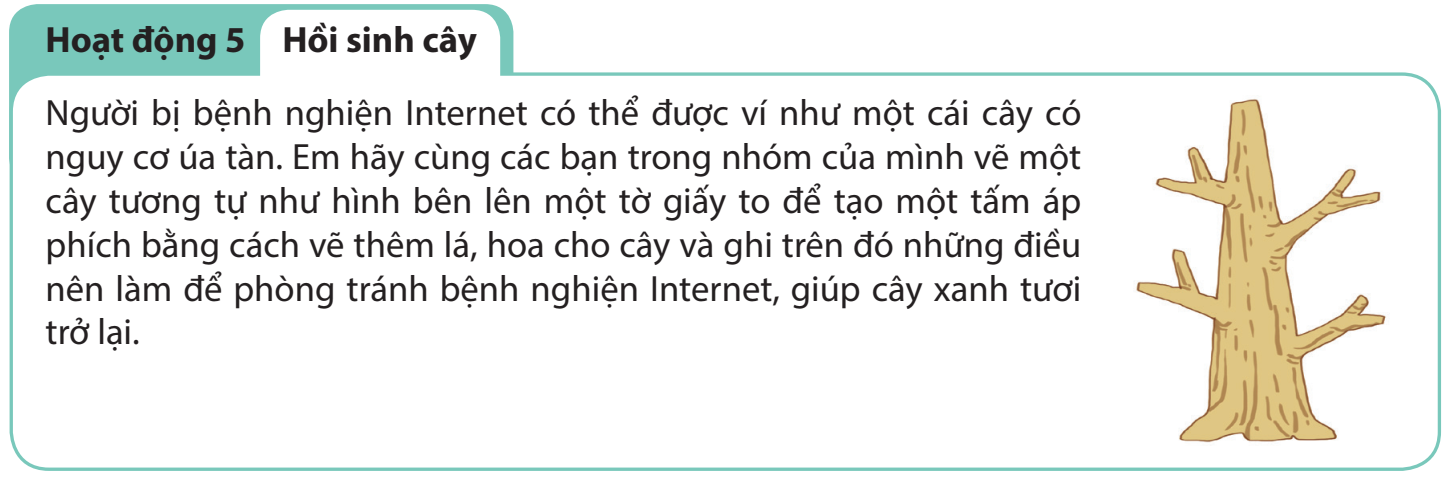 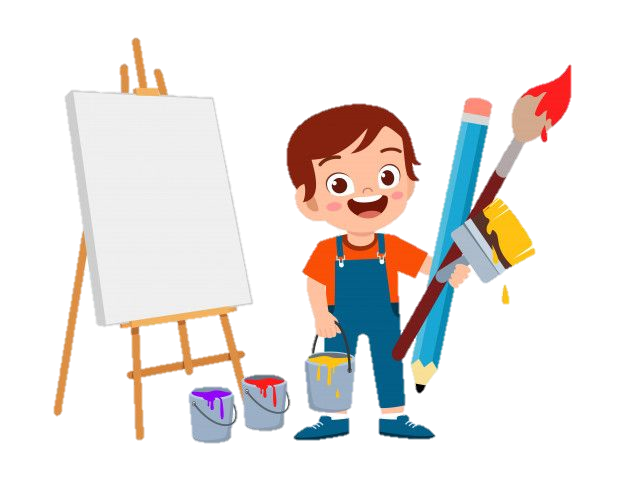 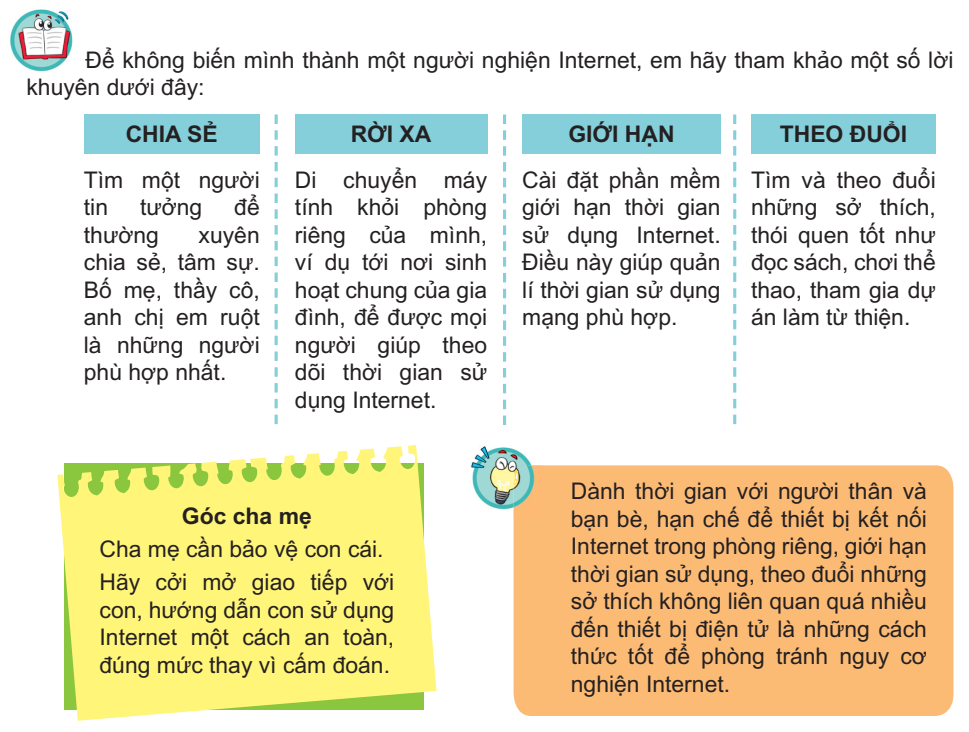 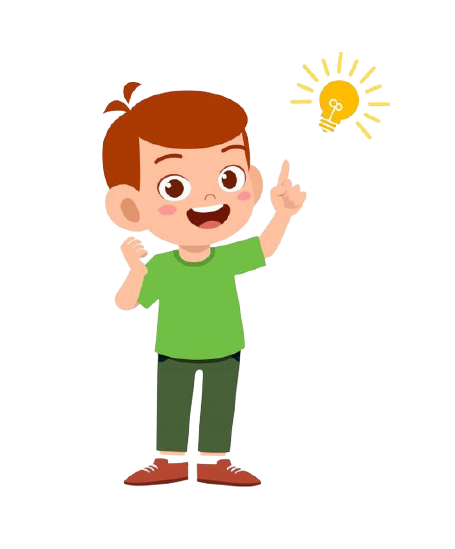 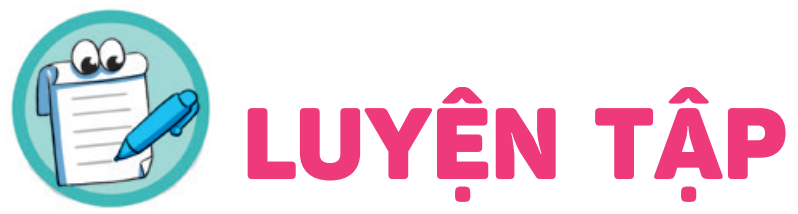 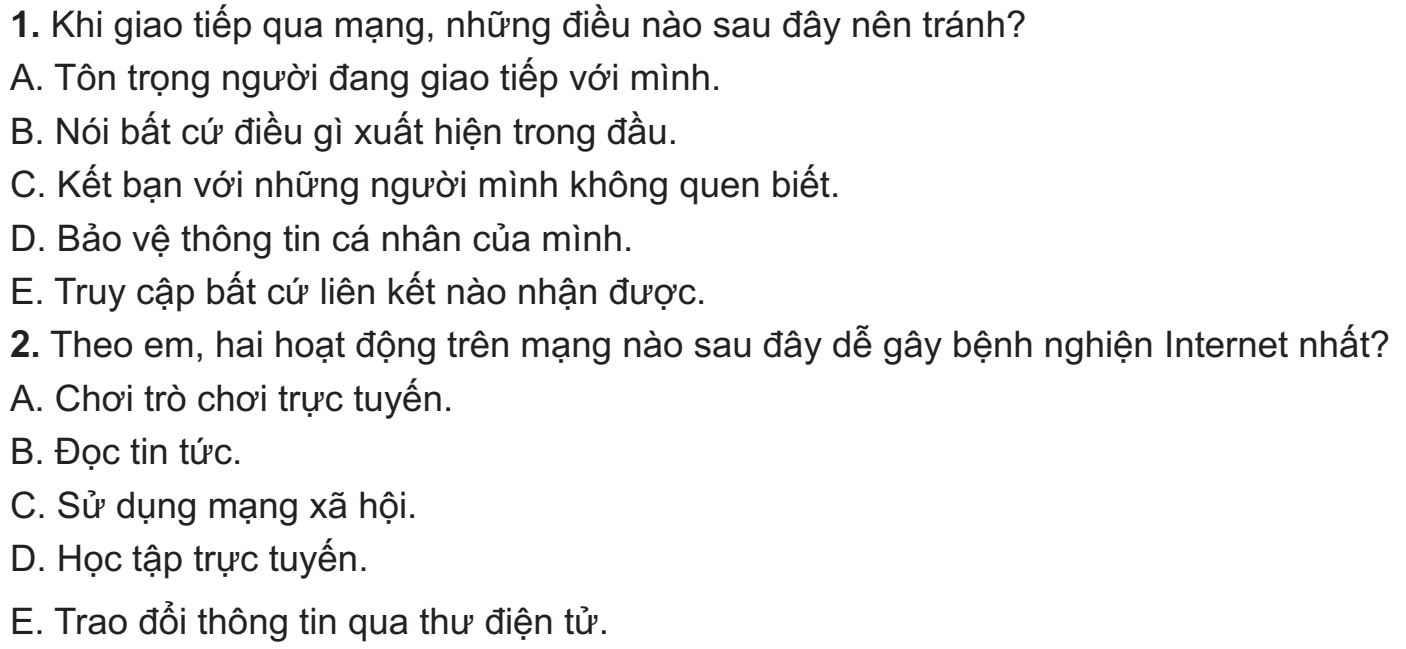 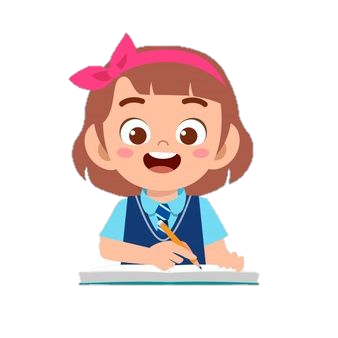 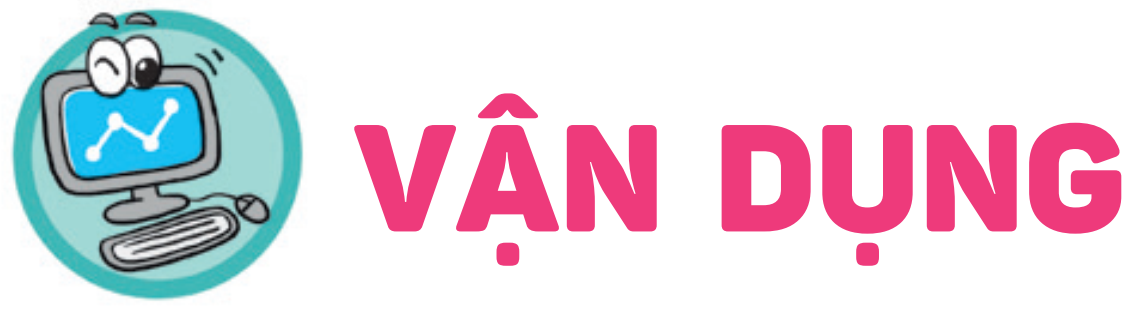 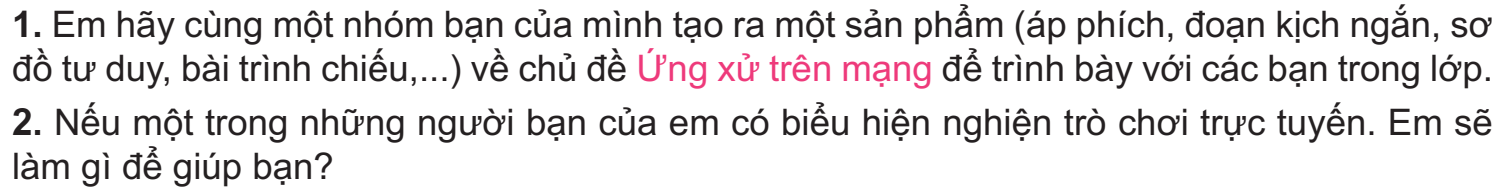 L
L
LOVE
TẠM BIỆT VÀ HẸN GẶP LẠI
G
PIRCE
L
S
T
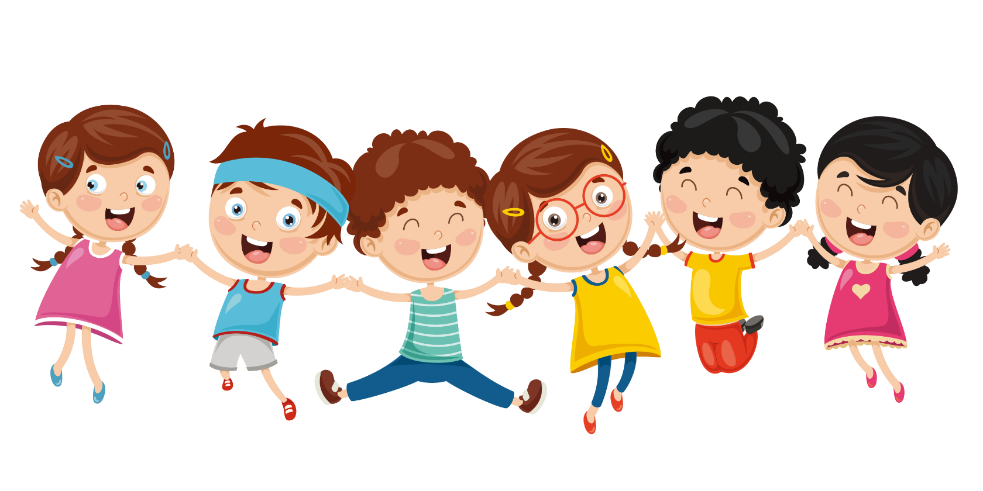 H
L